Презентация к уроку геометрии по теме «Параллельные прямые» для учащихся 7 класса
Работу выполнила: Дьяченко Татьяна, 
ученица 10 класса МБОУ Сарасинской СОШ 
Алтайского района Алтайского края, 
Руководитель: Мордовских Надежда Васильевна, учитель математики МБОУ Сарасинской СОШ Алтайского района Алтайского края, 
с. Сараса, Алтайский район, Алтайский край,
Год создания: 2012г
Содержание
Определение параллельных прямых
Признаки параллельности двух прямых 
Аксиомы геометрии
Аксиома параллельных прямых
Определение параллельных прямых
Две прямые на плоскости называются  параллельными, если они не пересекаются.
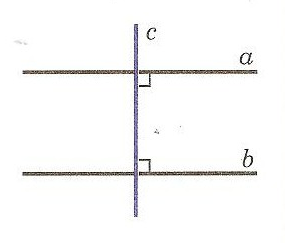 Признаки параллельности двух прямых
Теорема 
   Если при пересечении двух прямых секущей сумма односторонних углов равна 180 градусам, то такие прямые параллельны.

Односторонние углы:4 и 5,
3 и 6.
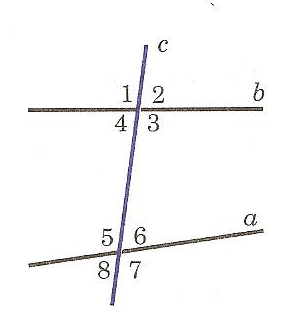 Признаки параллельности двух прямых
Теорема
Если при пересечении двух прямых секущей накрест лежащие углы равны, то прямые параллельны.

Накрест лежащие углы: 
3 и 5, 4 и 6.
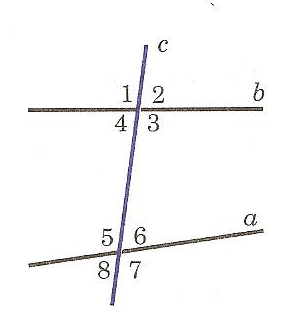 Признаки параллельности двух прямых
Теорема 
   Если при пересечении двух прямых секущей  соответственные углы равны, то прямые параллельны.

Соответственные углы:1и 5,
4 и 8, 2 и 6, 3 и 7.
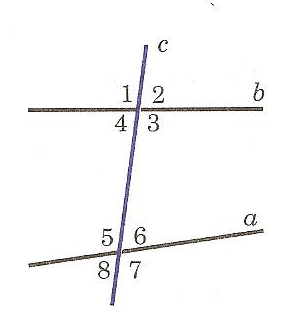 Аксиомы геометрии
1) Через любые две точки проходит прямая, и при этом только одна.

2) На любом луче от его начала можно отложить отрезок, равный данному, и притом только один.
Аксиомы геометрии
От любого луча в заданную сторону можно отложить угол, равный данному неразвернутому углу, и при этом только один.
Аксиома параллельных прямых
Через точку, не лежащую на данной прямой, проходит только одна прямая, параллельная данной.
Вопросы
Дайте определение параллельных прямых
Ответ: слайд 3
 Назовите признаки параллельности двух прямых 
Ответ: слайд 4, 5, 6
Назовите аксиомы геометрии
Ответ: слайд 7, 8
Литература
Геометрия, 7-9 классы, учебник для общеобразовательных учреждений. Авторы: Л.С. Атанасян, В.Ф. Бутузов и др. Москва, «Просвещение», 2009 г